স্বাগতম
শিক্ষক পরিচিতি
মোঃ রজব আলী 
সহকারি শিক্ষক (গণিত)
মুকুল একাডেমী উচ্চ বিদ্যালয় 
ঘাটাইল,টাঙ্গাইল।
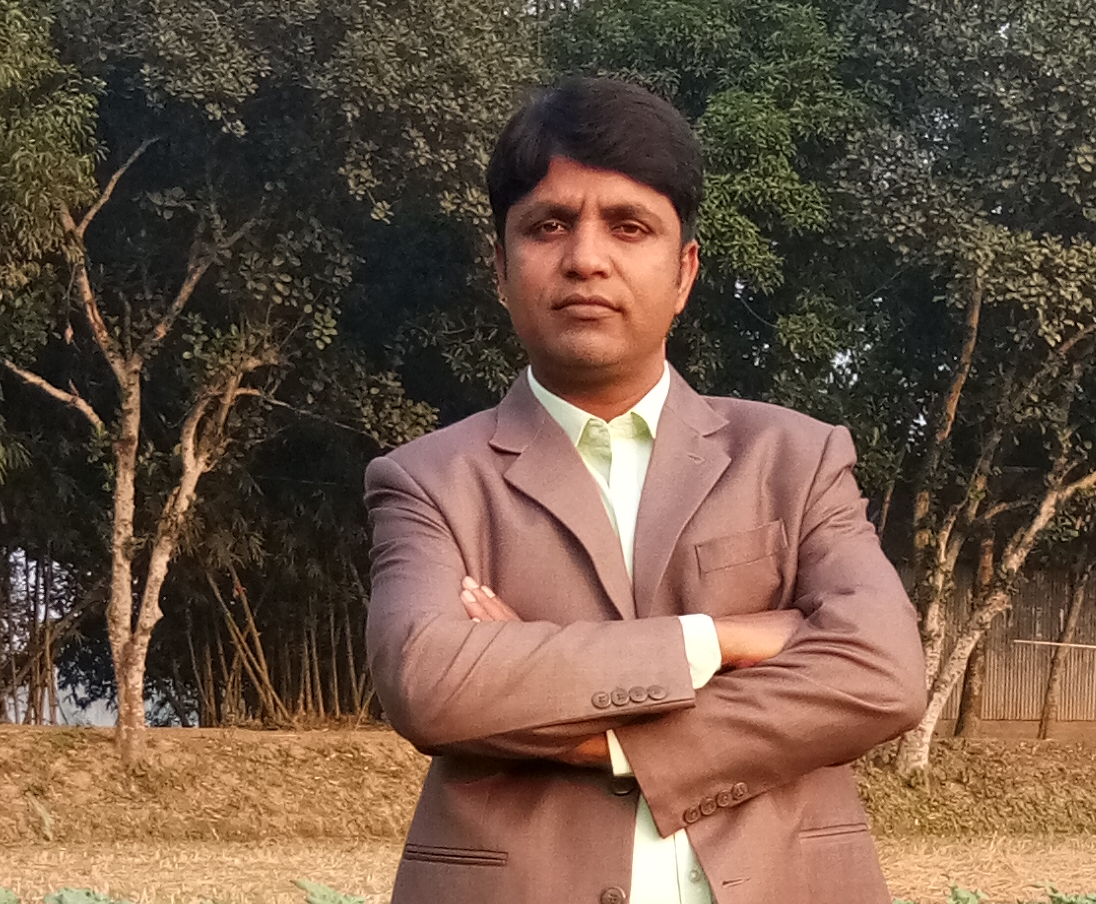 পাঠ পরিচিতি
শ্রেণিঃ অষ্টম
বিষয়ঃ গণিত (জ্যামিতি)
পাঠঃ পীথাগোরাসের উপপাদ্য
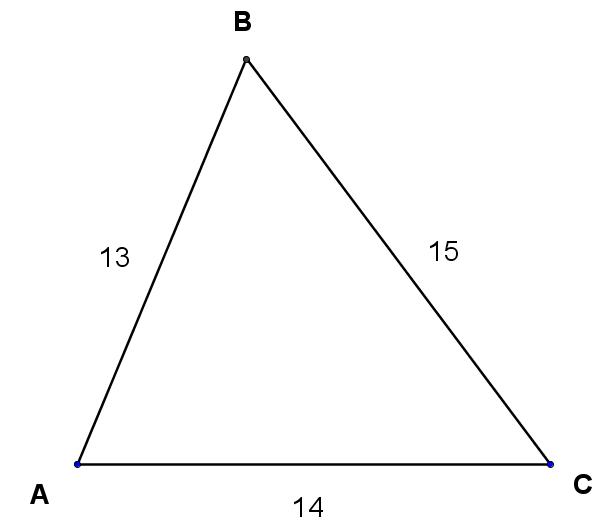 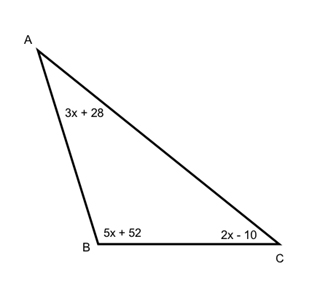 স্থূলকোণী এিভূজ
সূক্ষকোণী এিভূজ
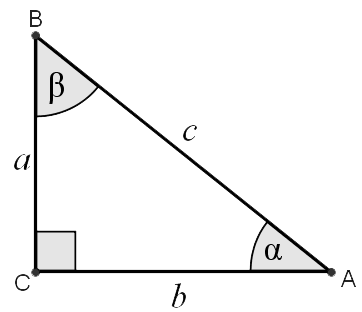 সমকোণী এিভূজ
বর্গক্ষেত্র
পীথাগোরাসের উপপাদ্য
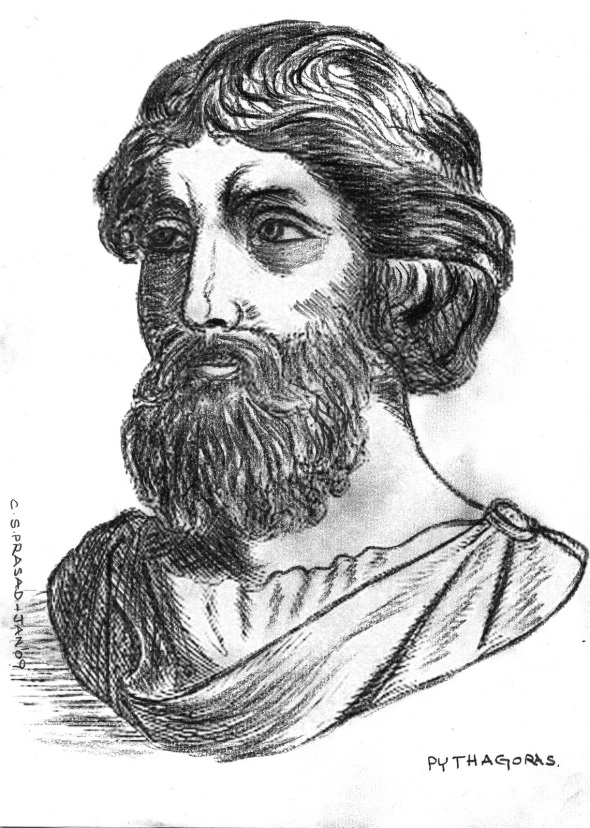 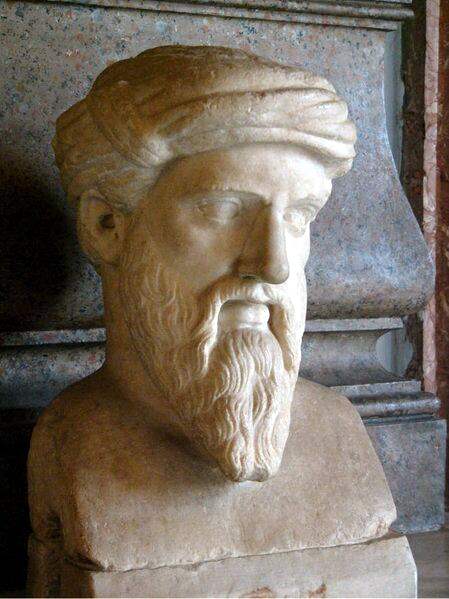 পীথাগোরাস
পীথাগোরাসের উপপাদ্যের বিবৃতিঃ
সমকোণী ত্রিভূজের অতিভুজের উপর অংকিত বর্গক্ষেত্র  অপর দুই বাহুর উপর অংকিত  বর্গক্ষেত্রের ক্ষেত্রফলদ্বয়ের
সমষ্টির সমান।
শিখনফলঃ      এ পাঠ শেষে শিক্ষাথিরা ---    ¤  সমকোণী ত্রিভুজ কি সংজ্ঞায়িত করতে পারবে । ¤ ত্রিভুজটির চিত্র অংকন করতে পারবে। ¤ ব্যাখাসহ উপপাদ্যটি প্রমান করতে পারবে।  ¤ ত্রিভুজটির বাহু দিয়ে বর্গ তৈরী করে বাস্তবে                                                                                       দেখাতে পারবে।
×ভূমি×উচ্চতা
ত্রিভুজক্ষেত্রের  ক্ষেত্রফল=
সমকোণী এিভূজ
বর্গক্ষেএের ক্ষেএফল=বাহু2
বর্গক্ষেএ
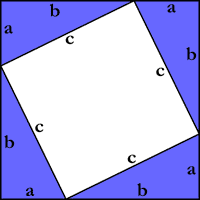 চল আমরা একটি ভিডিও দেখি
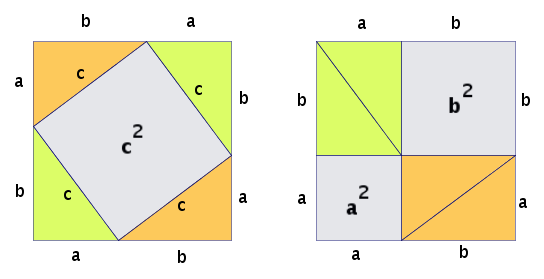 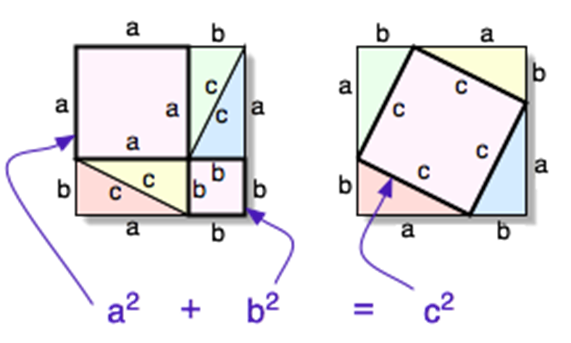 দলীয় কাজসমকোণী ত্রিভূজ একে বাহুগুলো পরিমাপ করে উপপাদ্যটির সত্যতা যাচাই কর।
মূল্যায়ন ¤ সমকোণী ত্রিভূজ কাকে বলে।¤ এই ত্রিভূজের বাহুগুলোর মধ্যে সম্পর্ক কী?
বাড়ির কাজসমকোণী ত্রিভূজের গাণিতিক প্রমান ও উপকরণ দিয়ে প্রমাণ করে আনবে।
সবাইকে ধন্যবাদ
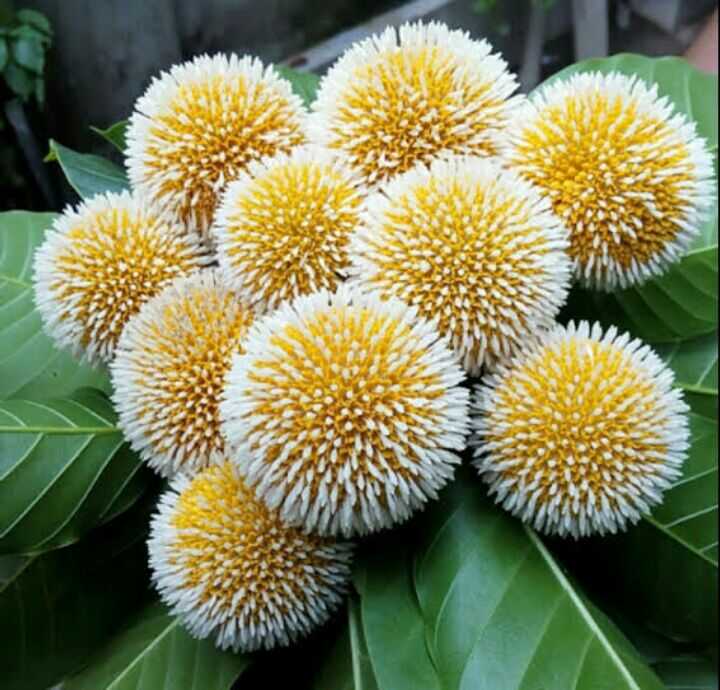